Support de Formation
 repérage précoce et l’intervention brève
 Alcool-tabac-cannabis
périnatalité
Sous-module 3 :
Principales conséquences liées à la consommation des différents produits sur la femme, la grossesse et l’enfant à naitre 
Les pathologies liées à la consommation d’alcool
Les pathologies liées à la consommation de tabac
Les pathologies liées à la consommation de cannabis
Les conséquences sociales et judicaires
Les pathologies liées à la consommation d’alcool
Alcool : des propriétés toxiques
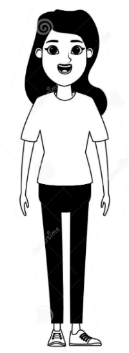 Toxique cellulaire : Par sa transformation en acétaldéhyde : toxique sur la cellule, la membrane cellulaire. 
Risque tératogène et neurotoxique majeur tout au long de la grossesse
Expose l'organisme à des atteintes de tous les systèmes, notamment : hépatique, nerveux et cardio-vasculaire.
Perturbe les métabolismes fondamentaux. Altération de l’état général, malnutrition.
Facteur de risque important dans l'apparition des cancers : notamment cancer du sein chez la femme
Associé au tabac : risques aggravés / ORL
Pour une même quantité ingérée, la concentration plasmatique en éthanol est plus élevée chez les femmes que chez les hommes. De plus, les femmes métabolisent plus lentement l’alcool. Elles sont donc plus vulnérables aux effets toxiques de l’alcool.
Alcool : de nombreuses conséquences physiques
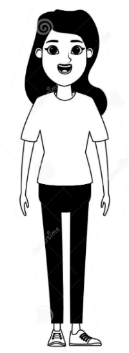 Pancréatite-Gastrite-Stéatose-Risques d’hépatite alcoolique aigue ou de cirrhoses du foie 5 à 7 ans avant les hommes et à des valeurs cumulées de consommation d’alcool < aux hommes.
Pathologies du système digestif
Troubles du jugement - Agressivité-Ivresses pathologiques-hématomes intra-crâniens (Traumas crâniens) - Atteinte cervelet « coordination motrice » -Troubles cognitifs jusqu’à la démence (Syndrome de Korsakoff) – AVC - Névrite optique (baisse acuité visuelle) - Polynévrite membres inférieurs (douleurs, crampes, perte sensibilité) - Epilepsie : La consommation d’alcool peut entraîner une crise chez un sujet prédisposé. Le sevrage d’alcool chez un dépendant peut également entraîner une crise.
Un sujet peut donc présenter une crise soit après avoir (trop) bu soit après n’avoir pas assez bu !!

Plus la consommation d’alcool commence à un âge précoce, plus la détérioration du cerveau est importante ; les jeunes filles seraient également plus vulnérables aux effets du binge drinking/œstrogènes
Pathologies du système nerveux
Modifications Sanguines
Troubles de la coagulation du sang (TP ↘Plaquettes ↘=risque hémorragique augmenté) - Troubles ioniques et métaboliques (glycémie), ASAT/ALAT ↗Triglycérides ↗
Rappel : CDT marqueur très spécifique, sensibilité meilleure que la ꙋGT, se normalise en quelques semaines
Alcool : de nombreuses conséquences physiques
Risques d’AVC-Troubles du rythme cardiaque (palpitations)-Infarctus-Insuffisance cardiaque-HTA
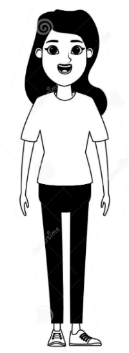 Pathologies cardiovasculaires
Traumatismes-Fractures-hémorragies internes-Nécrose de la tête fémorale-ostéoporose
Conséquences traumatologiques et osseuses
Pathologies dermatologiques
Psoriasis-Acné-Couperose-Rhinophyma
Cancers sein-Troubles de la reproduction-Métrorragie-Aménorrhée-Ménopause précoce-Trouble de la libido-Pancréatites aigues et chronique-Diabète
Risques sexuels et sanguins  (VIH, VHB, VHC et IST)
Pathologies hormonales et sexuelles
Sommeil perturbé-Anxiété (fréquent)-Dépression (fréquent)-Troubles du comportement/Agressivité-Délire-Risques suicidaires-Delirium tremens au sevrage
Conséquences psychiatriques
Alcool : Anxiété et dépression
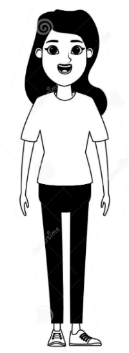 Dépression-Anxiété & alcool 
L’alcool est un « bon anesthésiant de la douleur morale » et « bon anxiolytique » sur l’instant, mais après disparition des effets les idées noires reviennent  voire au-delà du niveau initial. Il en est de même pour le niveau d’anxiété.

La consommation régulière d’alcool chez un sujet non déprimé peut favoriser un état dépressif qui disparaîtra à l’arrêt des consommations.
De plus si le sujet développe une tolérance une quantité de plus en plus importante doit être consommée pour obtenir l’effet recherché.
Ce n’est pas l’« antidépresseur» à recommander…
Liens bi-directionnels 
Alcool  troubles psychiatriques
Les troubles psychiatriques peuvent être primaires  (indépendants de la consommation) ou secondaires à cette consommation.
L’anamnèse et l’arrêt de le consommation permettront de préciser la chronologie des troubles.
Alcool :  Des grossesses à risques
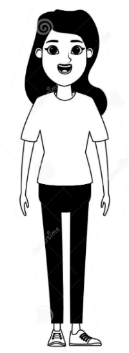 Fausses couches spontanées x 3
Diabète gestationnel
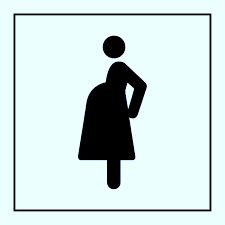 Réf : Référentiel Alcool Périnatalité, Réseau NGLR-juin 2015
Alcool: Principaux risques pour le fœtus
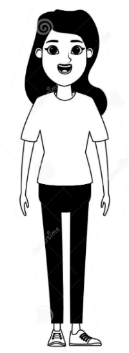 Retard de croissance
Mort fœtale in utéro
Malformations cardiaques : CIA; CIV, Fallot
Anomalies rénales : Dysplasie, Aplasie
Malformations morphologiques : dysmorphie faciale, scoliose
Anomalie oculaire : strabisme, anomalie des vaisseaux rétiniens
Surdité
Altération du système nerveux central
Diffusion transplacentaire
Taux d’alcoolémie identique chez la mère et le fœtus
Immaturité hépatique fœtale = persistance de l’alcool dans le liquide amniotique
L’exposition prénatale à l’alcool : un facteur de risque embryo‐fœtal à tous les stades de la grossesse. Ce risque est commun à toutes les catégories de boissons alcoolisées (vin, bière, cidre, spiritueux, etc.) et pour tous les types de consommation, ponctuelle ou régulière.
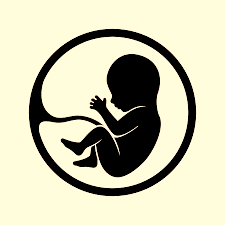 Alcool : Principaux risques pour l’enfant exposé in utéro
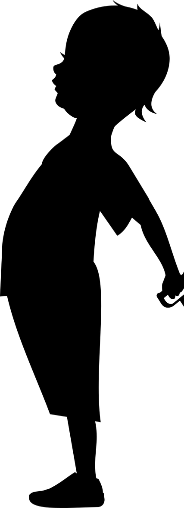 Prématurité : 50 %
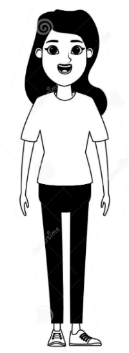 SAF complets :
 Dysmorphie caractéristique +/- marquée
 Anomalies neurologiques : Troubles cognitifs et comportementaux majeurs
 Environ 25 % des enfants atteints du SAF ont un QI inférieur à 70 *
Troubles neuro-sensoriels
+ RCIU
+ Conséquences des malformations

Corrélée à la durée et à l’intensité de l’exposition fœtale à l’alcool : alcoolisation régulière > 2 UIA/J ou à des pics alcoolisation aigues > 4 UIA
TCAF :  Tous les signes sont plus discrets, donc sous diagnostiqués et non pris en charge. Souvent jusqu’à la scolarisation :
Amélioration si PEC précoce
Troubles attentionnels, hyperactivité
Troubles du comportement, 
Troubles des apprentissages et des conduites sociales 
Vulnérabilité / une dépendance précoce                               Correspond à des consommations  d’alcool plus modérées ?
Alcool et syndrome de sevrage chez le nouveau-né
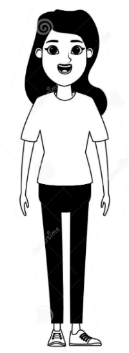 Hyperactivité, 
Pleurs incessants, cris aigus
Emoussement du réflexe de succion,
Tremblements, convulsions,
Troubles du sommeil (réveils fréquents, endormissement difficile, sommeil <2h)
Reflexe de Moro augmenté
Sueurs, fièvre >38°
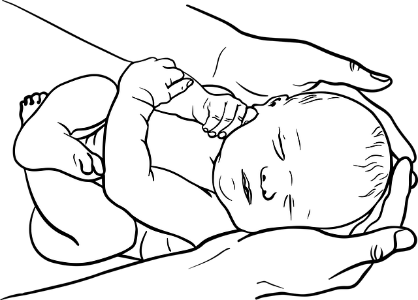 https://www.medg.fr/syndrome-de-sevrage-neonatal/
Alcool et allaitement
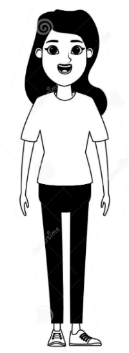 La quantité d’alcool ingérée par l’enfant via le lait est importante : elle représente environ 10% de la quantité maternelle rapportée au poids.
Une prise occasionnelle d’alcool par la mère en quantité modérée ne semble pas présenter un risque particulier pour l’enfant allaité.
Compte-tenu de la sensibilité du cerveau du nouveau-né/nourrisson à l’exposition à l’alcool, une répercussion à long terme d’une consommation maternelle élevée et/ou chronique d’alcool en cours d’allaitement ne peut pas être exclue chez l’enfant allaité.
Au vu de ces éléments, si la prise occasionnelle d’alcool ne semble pas présenter un risque particulier pour l’enfant allaité, la consommation doit être aussi faible que possible pendant l’allaitement.
En RDR la consommation d’alcool peut s’envisager à dose minime à distance de la prochaine tétée (1 dose éliminée en 1h30 ne se retrouvera pas dans le lait maternel au-delà de ce temps)
Recos du CRAT
Les principales pathologies liées à la consommation de tabac
Le tabac : La fumée du tabac, des effets à courts et moyens termes
70 substances chimiques connues pour être cancérigènes   5 grandes familles de produits :
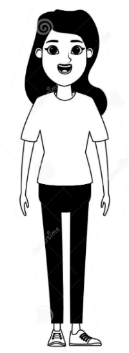 Les goudrons : Responsables de l’action cancérigène du tabac (modification des cellules épithéliales)
Le monoxyde de carbone : Responsable de l’hypoxie chronique dans tous les tissus et les organes = Pathologies cardio-vasculaires
Les substances irritantes = génotoxicité  cancérogénicité, effets sur la reproduction (Aldéhydes, acroléines… )
Les Additifs : Facilite l’inhalation profonde. Certains augmentent le caractère addictif de la nicotine et les risques cancérigènes du tabac
La nicotine : Responsable de la dépendance
Inhalée : Effets sympathomimétiques de : ↗ Fréquence Cardiaque et de la Pression Artérielle = augmentation du travail du cœur.
Le tabac : La fumée du tabac, des effets à courts et moyens termes
Effets psychotropes
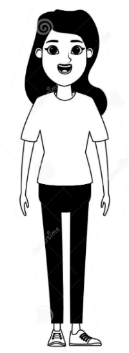 Effet psychotrope stimulant qui agit sur le cerveau en déréglant le circuit neuronal de la récompense en faisant augmenter la libération de dopamine.
Le(s) effet(s) recherché(s) seront différent(s) selon le consommateur et le contexte.
Plaisir
Sensation de détente
Stimulation intellectuelle 
Action anxiolytique
Action antidépressive 
Coupe-faim
Le tabac : Principaux effets sur le système cardio-vasculaire
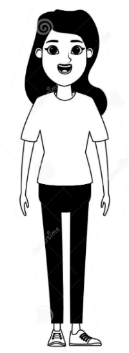 Cœur et vaisseaux 
Augmentation de la tension artérielle
Augmentation fréquence cardiaque
Augmentation du travail cardiaque
Risque de spasme artériel
AVC : un risque précoce
Angor, Infarctus
Arythmies
Anévrisme de l’aorte
Embolie pulmonaire
AOMI : un des premiers facteur de risque
Phlébites
Le tabac : Principaux effets sur le système cardio-vasculaire
Les principaux mécanismes : Spasme - thrombose – inflammation
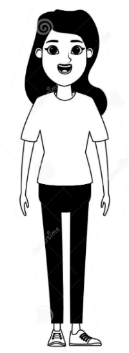 Risque Précoce d’Infarctus du Myocarde
Qu’il soit actif ou passif  le tabagisme a des effets nocifs avérés sur le système cardiovasculaire et métabolique. Le monoxyde de carbone inhalé prend la place de l’oxygène sur le globule rouge ce qui entraine une hypoxie, associée aux effets sympathomimétiques de la nicotine inhalée (augmentation  de la fréquence cardiaque et de la pression artérielle) le muscle cardiaque peut être en souffrance.
Il n’y a pas de seuil au-dessous duquel fumer soit sans risque cardio-vasculaire, même pour quelques cigarettes. Le risque est sensiblement le même quel que soit le type de tabagisme. 
Les femmes sont aujourd’hui les 1ères victimes des maladies cardio-vasculaires et de plus en plus jeunes. Le risque de maladie coronaire est supérieur chez les fumeuses (+ 25%) par rapport aux fumeurs ; L’atypie des douleurs chez la femme engendre souvent une mauvaise orientation, y compris aux urgences. 
Les risques sont plus importants sous contraception à base d’oestrogènes, la contraception oestro-progestative est contre indiquée chez la fumeuse > 35 ans.
Les femmes migraineuses cumulent les facteurs de risque. La ménopause est une période à risque majoré d’IDM
Le tabac : Principaux effets sur le système cardio-vasculaire
Les principaux mécanismes : Spasme - thrombose – inflammation
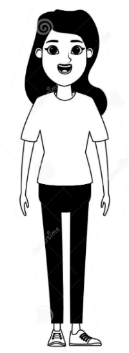 Risque Précoce d’Accident Vasculaire Cérébral (AVC)
Une augmentation significative de l’incidence des AVC liés au tabac est constatée chez les sujets de moins de 55 ans et en particulier chez les femmes
Dans cette tranche d’âge, le facteur de risque le plus présent est le tabagisme actif ou sevré (58%), devant l’hypertension artérielle (37%),  l’hypercholestérolémie (28%) et le diabète (9%)*.
UN des premiers facteurs de risque de l’Artériopathie Oblitérante des Membres inférieursY compris chez la femme jeune
Chez les fumeuses le tabac participe amplement à l’augmentation annuelle des hospitalisations pour anévrisme de l’aorte abdominale : + 3% par an entre 2000 et 2013**

*Bejot Y et al. Bull Epidemiol Hebd 2016;7–8:118–25** Robert M et al. Bull Epidémiol Hebd 2015;38–39:724–32
Le tabac : Principaux effets sur le système cardio-vasculaire
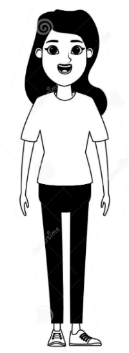 AUGMENTE LE RISQUE DE MALADIES CARDIOVASCULAIRES
Augmente le risque du syndrome métabolique * 
C’est la présence d’une obésité abdominale (tour de taille supérieur à 94 cm chez les hommes et 80 chez les femmes) et au moins deux des facteurs suivants :
Taux élevé de triglycérides le taux égal ou supérieur à 1,7 mmol/L
Faible taux de cholestérol HDL : <  1,03 mmol/chez un homme et à 1,29 mmol/L chez une  femme
HTA > ou égale à 130 mmHg pour la pression artérielle systolique et à 85 mmHg pour la pression artérielle diastolique.
Taux élevé de glycémie veineuse à jeun égale ou > à 5,6 mmol/L (100 mg/L)
>> https://www.fedecardio.org/Les-maladies-cardio-vasculaires/Les-pathologies-cardio-vasculaires/zoom-sur-le-syndrome-metabolique
Le tabac : Principaux effets sur le système endocrinien
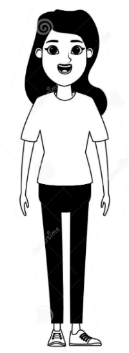 En moyenne, le risque de développer un diabète de type 2 est de 2 à 3 fois plus élevé que chez les non-fumeurs.
Le diabète et le tabac sont 2 facteurs de risque cardio vasculaire qui se potentialisent
Le risque de complications du diabète est proportionnel au nombre de cigarettes consommées par jour.
Le tabac accroît l’insulinorésistance par excès de cortisol
Les produits toxiques de la fumée du tabac aggravent les pathologies thyroïdiennes : hypo ou hyper (maladie de Basedow, exophtalmie)2
Ménopause précoce

Magazine Équilibre, n° 310, mars-avril 2016, art. “Le tabac, facteur aggravant du diabète ”
2 Cho NH, Choi HS, Kim KW et al. Interaction between cigarette smoking and iodine intake and their impact on
Le tabac, principaux effets sur le système reproductif
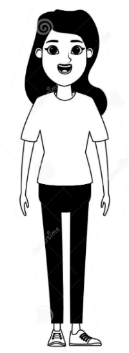 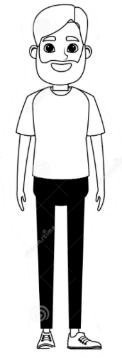 Perturbation des cycles hormonaux
Diminution de la sécrétion d’oestrogènes
Diminution de la sécrétion de prolactine
Diminution de la fertilité : QR1,7 (>10cig/j)
PMA : Réussite FIV 3 fois <
Avancement de l'âge de la ménopause (2 ans en moyenne)
Vaginose QR: 5,7
Dysfonction érectile 
Diminution de la qualité du sperme
Altération de la qualité, quantité et mobilité des spermatozoïdes
Le tabac : principaux effets sur le système pulmonaire
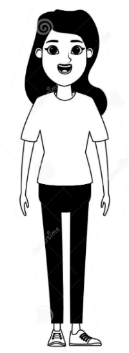 Le tabagisme est la cause ou le facteur favorisant de nombreuses affections respiratoires : 
Rhume - Grippe - Pneumonie varicelleuse - Pneumonies bactériennes – Tuberculose
La broncho-pneumopathie chronique obstructive (90% des BPCO liées au tabagisme)
Asthme (diminution de l’efficacité des traitements)
Pneumothorax spontané (risque relatif de premier épisode chez les fumeurs est de 22 pour l’homme et de 9 pour la femme).
Cancers (+ 71% chez la femme et – 15% chez l’homme entre 2000 et 2014)
Les BPCO, menant à terme aux décès par insuffisance respiratoire chez les femmes ont doublé.


>> Influence du tabagisme sur les maladies respiratoires : idées reçues et réalité Smoking-affected pulmonary diseases: true and false François Lebargy*
Le tabac : 17 localisations différentes de cancers en lien avec le tabagisme
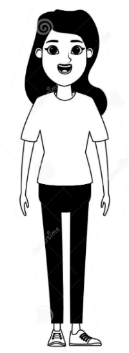 Cavité nasale, sinus, cavité buccale
Oropharynx, rhinopharynx, hypopharynx
Larynx
Œsophage-estomac
Trachée-Bronches-Poumons
Moelle osseuse : Leucémie aigue myéloblastique
Foie
Pancréas
Rein-uretère-vessie
Colorectal
Seins
Ovaires
Col de l’utérus
L’incidence et la mortalité du cancer du poumon sont en forte augmentation chez la femme.
Le risque de cancer du sein est augmenté par le tabagisme actif et passif.
Le tabac, principaux effets à plus ou moins long terme
Risques cancéreux
Fractions des décès attribuables au tabagisme selon la localisation cancéreuse
Fraction des cancers attribuables au tabac d'après Bonaldi et al (BEH, 2019) Traitement : INCa - lesdonnees.e-cancer.fr - 2019
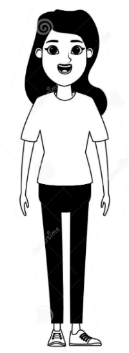 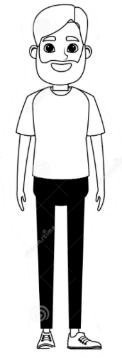 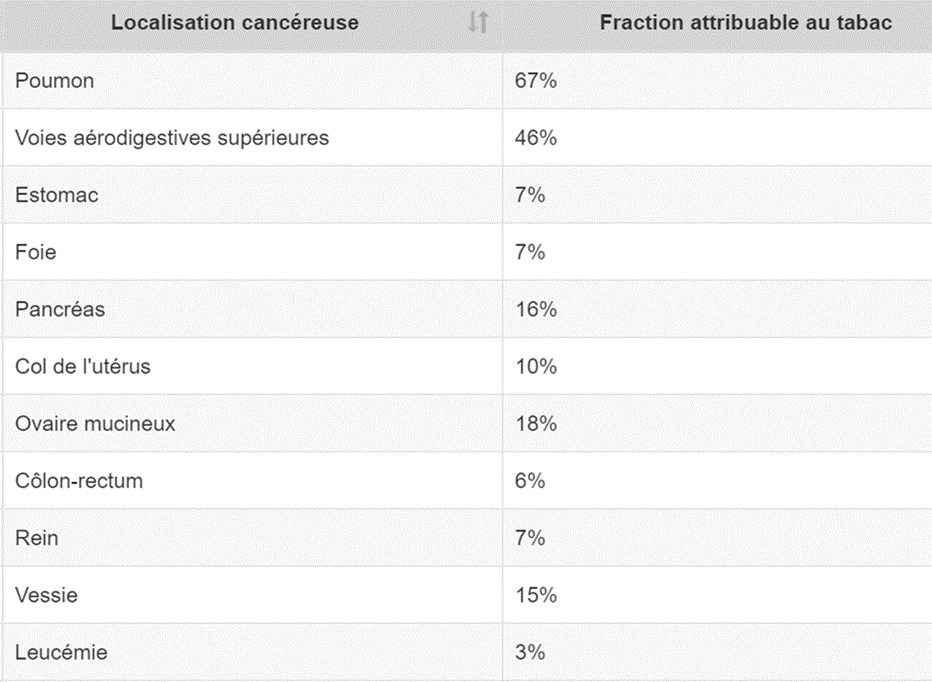 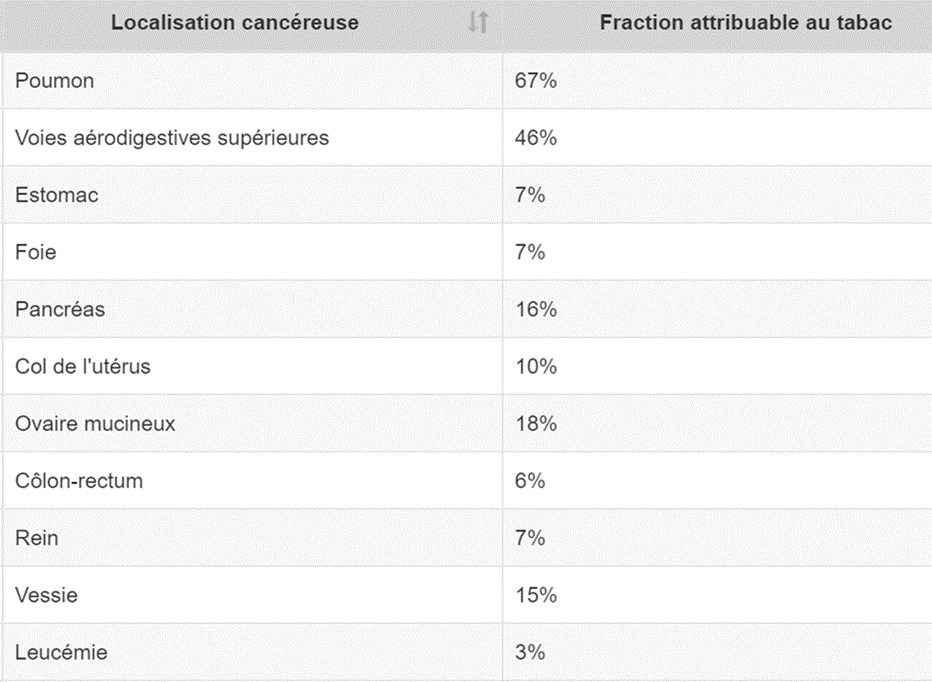 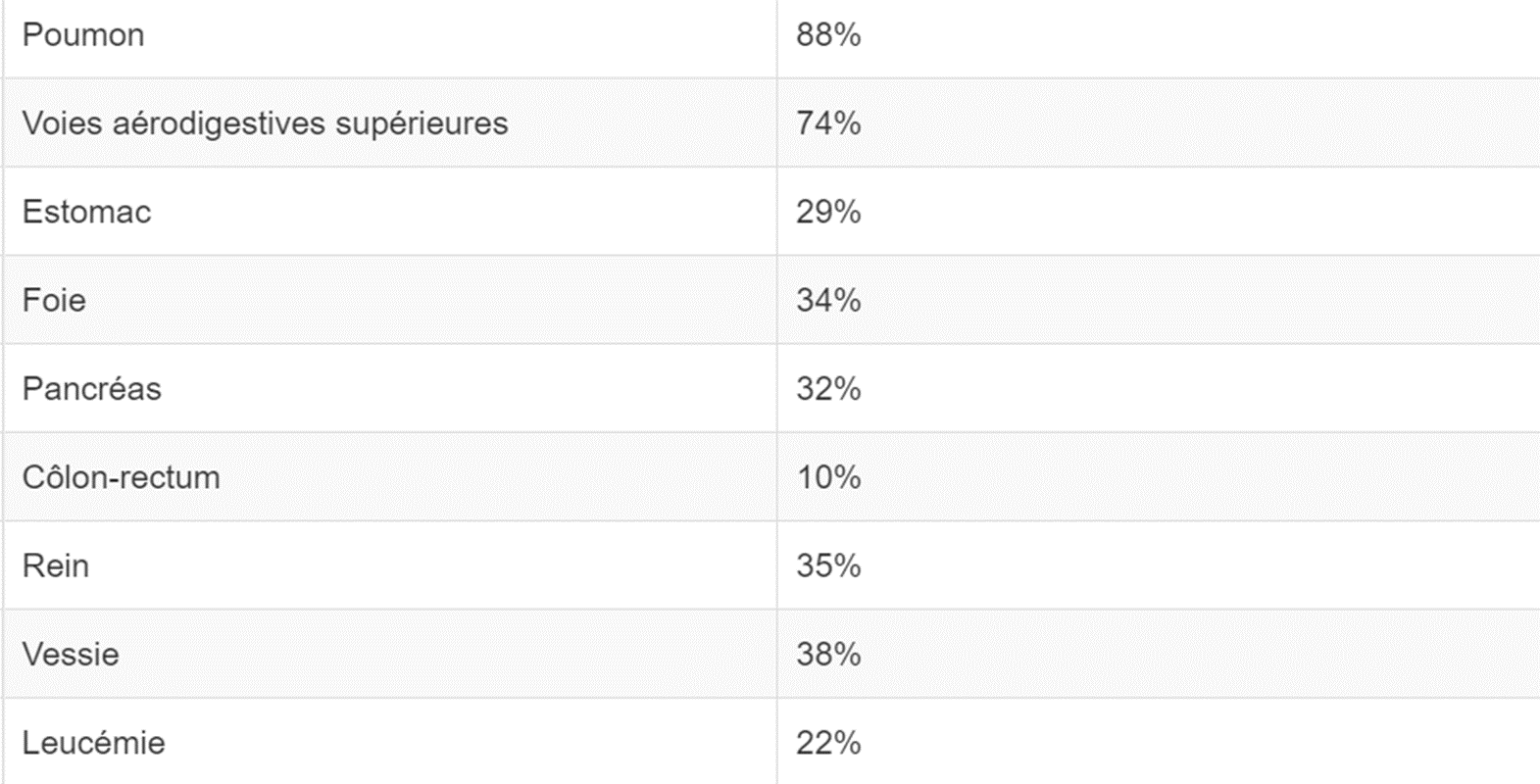 Le tabac, principaux effets à plus ou moins long terme
Autres effets
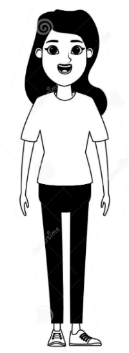 Augmente le risque de maladie d’Alzheimer x 2 ; démence vasculaire ;  SEP ; SLA ; de dépression
Neurologiques
Vieillissement prématuré de la peau - Aggravation de l’acné ; dermatite atomique ; maladie de Verneuil ; Lupus érythémateux
Dermatologie
Maladies Bucco dentaire et parodontale
Parodondite QR 5,7
Sphère ORL
Sinusite chronique ; irritation pharynx, larynx et cordes vocales
Ophtalmologie
Augmentation du risque de Cataracte ; DMLA ; uvéites…
Digestif
Favorise les ulcères gastro intestinaux, Aggrave la maladie de Crohn
Appareil urinaire
Progression des maladies rénales, Maladie de berger ; polykystose rénale…
Rhumatologie
Incidence sur l’ostéoporose ; Facteur de risque de la Polyarthrite rhumatoïde
Système immunitaire moins performant
Le tabac : principales complications péri-opératoires
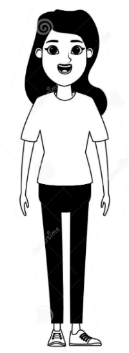 Plus de complications respiratoires au décours d’actes effectués sous AG (pneumonies, détresse respiratoire aigue, décès)
Plus de complications cardiovasculaires (majoration du risque thromboembolique post opératoire) 
Retard de cicatrisation cutanée post opératoire, risque de lâchage des sutures, 
Retard de consolidation osseuses (hypoxie des tissus, inflammation, diminution de production du collagène)
Complications infectieuses lors de chirurgie (altération de la réponse immunitaire) 
Ces complications péri-opératoires augmentent la durée d'hospitalisation des fumeurs.
De nombreuses études ont montré que l'arrêt pré-opératoire du tabac a un effet bénéfique sur le processus de cicatrisation post-opératoire. L’arrêt 6 à 8 semaines avant et poursuivi 3 semaines à 3 mois après l’intervention fait disparaître le surrisque lié au tabagisme*.
*https://www.stop-tabac.ch/fr/risques-et-maladies/risques-operatoires/complications-peri-operatoires
Le tabac : Principaux risques pendant la grossesse
Des grossesses à risques - Des risques doses-dépendants
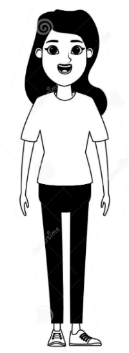 Rupture prématurée des membranes RR de 2 à 3
Grossesse extra utérine : x3 >10cig/j//x5 >30 cig/j
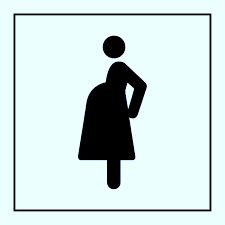 Accouchement prématuré RR de 1,6 à 2
Fausses couches spontanées RR de 1,5 à 3
Hématome rétro placentaire RR x par 1,5*
Insertion basse du placenta RR < 2à 3 >*
Abcès du sein QR: 8
* Avec un effet dose associé à la carboxyhémoglobinémie (Hbco)
Le tabac : Principaux risques pour le fœtus
Des risques doses-dépendants qui peuvent avoir des conséquences sur l’enfant à naitre
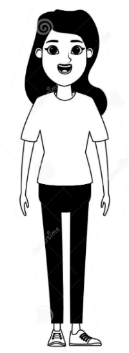  Fréquence cardiaque et vasoconstriction
 Mouvements fœtaux
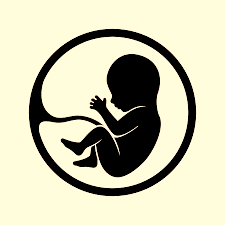   Rythme respiratoire et croissance pulmonaire
Prématurité induite par fréquence + d’accidents obstétricaux
  Risques de malformations : fentes labiales ; malformations cardiaques, hypoplasie du nerf optique
Retard de croissance intra-utérin RR de 2 à 3 (concerne taille, poids et périmètre crânien)
 Risque  de mort in utéro : 7,5 %
Le tabac : Principaux risques pour l’enfant exposé in utéro
Des risques doses-dépendants
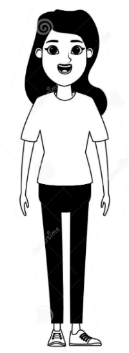  Alteration du contrôle métabolique :
Risque de diabète de type II *
Risque d’obésité, surpoids à l'âge adulte
 Risque de mort inattendue du nourrisson
(Risque 3 à 4 fois plus élevé)
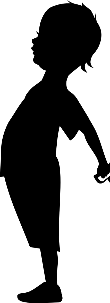   Altération de la réponse immunitaire :
Infections respiratoires basses et troubles   respiratoire type Wheezing/asthme
Otites récidivantes
Risque de cancers (leucémies, lymphomes, rétinoblastome, tumeurs du cerveau)
Répercussions / Système nerveux central :
Hyperactivité et troubles de l’attention
Ralentissement du développement intellectuel des enfants
*Le tabagisme maternel réduit l'approvisionnement du fœtus en nutriments et en sang, ce qui provoque une malnutrition. Celle-ci pourrait entraîner une altération permanente du contrôle métabolique, réduisant l'efficacité de l'insuline dans l'organisme. Par conséquent, davantage de réserves métaboliques auraient tendance à être stockées dans l'organisme, ce qui expliquerait le risque de diabète et d'obésité.
Le tabac et syndrome de sevrage chez le nouveau-né
Pleurs aigus et irritabilité
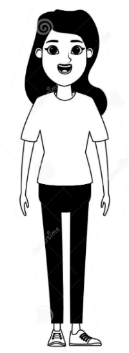 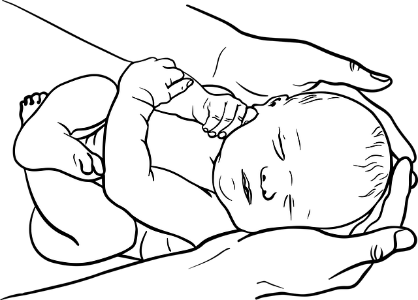 Troubles du sommeil
Selles liquides
Fièvre
Hypertonie
Délais d’apparition 24 à 48h jusqu’à 5 jours
Il varie en nature et en sévérité selon l’importance de l’exposition et de l’imprégnation tabagique anténatale
Peut atteindre son intensité maximale à des moments différents à compter de l’arrêt du tabac (2)
(2 )Impact de l’exposition prénatale au tabagisme sur le nouveau-né Neonatal outcomes of exposure to tobacco André Leke*, **, Karen Chardon**, Christèle Chazal*, Cécile Fontaine*, **, Sabrina Goudjil*, Lucie Razafimanantsoa*, Erwan Stephan-Blanchard**
Le tabac et allaitement
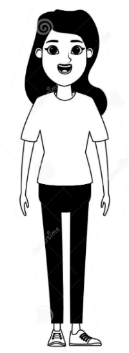  Production de lait maternel
Tabagisme et allaitement moins délétère que tabagisme et allaitement artificiel
Chez les enfants exposés au tabac la fréquence des pathologies respiratoires est augmentée mais de façon moindre lorsqu’ils sont allaités.
L’allaitement peut contribuer au maintien de l’abstinence et à l’éviction du tabagisme passif
Recommandation du CRAT :
Durant l’allaitement, il est souhaitable d’éviter une imprégnation tabagique de l’enfant :
Diminuer ou au mieux arrêter le tabac.
Ménager un espace sans fumée dans l‘habitation.
Fumer juste après la tétée plutôt qu’avant ou pendant, et attendre 2 heures après la dernière cigarette pour remettre l’enfant au sein.
La demi-vie d’élimination de la nicotine dans le lait maternel varie entre 60 et 90 minutes (cf . Etat des connaissances).
Tabagisme passif et risques encourus par les adultes et les enfants
Risques associés au tabagisme passif chez l’adulte
Risques associés au tabagisme passifchez le fœtus et chez l’enfant
 de 27 % le risque d’avoir une crise cardiaque.
   de 25 % le risque du non fumeur de développer un cancer du poumon si son conjoint fume.
Risque X 2 de développer un Cancer des sinus et de la face : 
Risque X 2 le risque d’AVC
RCIU  et prématurité
Anomalie du rythme cardiaque 
 Le risque de mort subite chez le nourrisson.
Irritation sphère ORL et ophtalmique
 Fréquence des rhinopharyngites et otites 
 Fréquence des crises d’asthme des infections               respiratoires hautes et basses (pneumonie, bronchite, bronchiolites)
 Le risque de leucémie et de lymphomes  (le plus fréquent, la leucémie aigüe lymphoblastique)
file:///M:/SRAE/15_INTERVENTIONS_FORMATIONS_SENSIBILISATIONS/03_Outils/tabagisme%20passif%20enfant.pdf
étude américaine publiée dans Cancer Research.
Les pathologies liées à la consommation cannabis
Cannabis : Ses effets à court terme
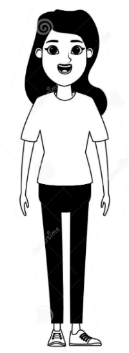 DES RISQUES D’ACCIDENT ET DE PREJUDICES POUR SOI ET POUR AUTRUI
Euphorie/Hilarité
Désinhibition
Anxiété Angoisses
Troubles délirants
« Bad trip »
Accès maniaque
Paranoïa
Hallucinations
Ivresse cannabique
Troubles psychiatriques induits
Apparaît 10-20 mn après consommation fumée ,3-6 heures si ingestion
Dure de 3 à 6h (selon dose )
Euphorie, bien‐être, détente puis apathie et somnolence
Perturbations de la mémoire, de l'attention, coordination motrice
Distorsions du temps et de l'espace, perceptions sensorielles perturbées
Prise de risques sexuels
Syndrome de dépersonnalisation anxieuse
Troubles anxieux +++ attaques de panique (1/4 des usagers)« bad trip » avec effet aversif
Psychoses cannabiques (idées délirantes, hallucinations ≠ des distorsions sensorielles) peuvent révéler une vulnérabilité, régressives en quelques heures ou semaines
Fonctionnelle sur personnalité vulnérable
Toxique lors consommation forte dose chez sujets sans vulnérabilité psychotique
Cannabis : des effets à plus ou moins long terme
Parce que le cannabis est rarement fumé seul, toutes les pathologies liées au tabagisme sont fréquemment associées.
La fumée de cannabis contient nettement plus de goudrons et substances cancérigènes que la fumée de tabac, elle a été impliquée dans la genèse des mêmes maladies
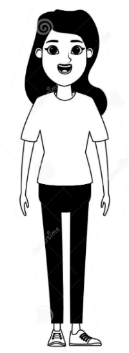 Neurologiques : Troubles cognitifs-Attention-Concentration-Mémoire-AVC-AIT-Epilepsie-Troubles du sommeil

Psychiatriques : Anxiété-dépression-Troubles psychotiques-Majoration troubles schizophréniques-Syndrome amotivationnel
     (Les troubles psychiatriques peuvent être un facteur favorisant de l’addiction; les addictions peuvent favoriserl’apparition de symptômes psychiatriques)

Broncho-pulmonaires : BPCO ( équivalence tabac/cannabis: 20 cigarettes ≈ 2,5 à 5 joints par jour)
		         Cancers broncho-pulmonaires  ( risque cancer pulmonaire de 8% pour chaque joint/année)

Digestives : Fibrose hépatique-Pancréatite

Cardiovasculaires : IDM-AVC sujet jeune-artérite (maladie de Buerger < 45 ans)

Hormonales & Génitales
Cannabis : Conséquences Hormonales et génitales
IST plus fréquentes : virus papillome humain, neisseria gonorrhae, chlamydia, candidoses..
Cancer vessie
Hypofertilité
Modification taux de prolactine, LH, FSH et du cycle ovarien
Anomalies nidation utérine* (avec augmentation  des GEU)
Kystes fonctionnels ovariens
Cancer col utérin
Grossesses non désirées
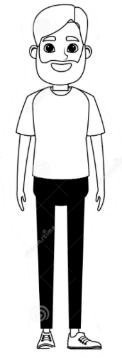 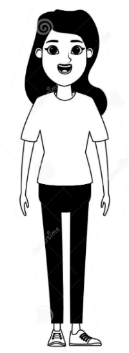 Spermatogénèse affectée
La consommation de cannabis entraîne plus de prises de risques sexuels, notamment chez les adolescents.
*conséquences d’une consommation avant /pendant la conception
Le cannabis : Des grossesses à risques
Lors d’une consommation régulière et importante les effets suivants ont été évoqués
En plus de l’association avec le tabac !
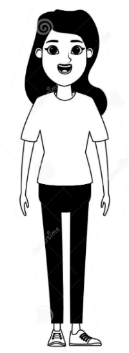 Grossesse extra utérine
Fausse couche spontanée
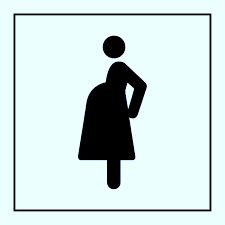 * Avec un effet dose associé à la carboxyhémoglobinémie (Hbco)
Le cannabis : Principaux risques pour le fœtus
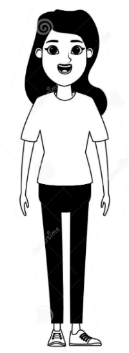 Prématurité (x2)
Troubles du rythme cardiaque fœtal : 6%
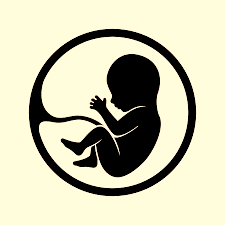 Risque  de mort in utéro
RCIU  (Hypoxie chronique (HbCO)) : 22%
 développement cérébral affecté
Les cannabinoïdes traversent la barrière placentaire et ont un effet direct sur le déroulement de la gestation.
Le rôle propre du tabac fumé avec le cannabis est difficile à distinguer du cannabis seul
Le Cannabis : Principaux risques pour l’enfant exposé in utéro
Faible poids à la naissance
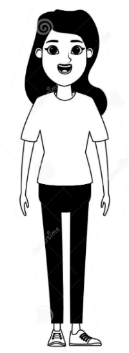 Prématurité
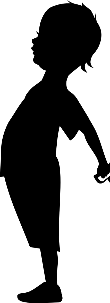 Vers l'âge de 3 ans : anomalie de la mémoire immédiate, raisonnement et abstraction
Syndrome de sevrage néonatal (jusqu’à un mois)
Risque augmenté de troubles de l’usage de SPA
Vers l'âge de 6 ans : déficit de l’attention, hyper activité, impulsivité persistance à l'âge adulte
Allaitement : Pas d’aménagement en fonction des horaires de tétées THC > 8 fois le taux sanguin
Le score global d’intelligence QI semble normal mais les effets suivants ont été observés :
Déficit de l’attention – Hyperactivité - Perturbation de certains test comportementaux et de certaines fonctions d’exécution.
L’exposition du fœtus au cannabis a des conséquences plus tardives durant l’enfance et l’adolescence liés à son action sur le cerveau et aux troubles du neurodéveloppement
Le cannabis et syndrome de sevrage chez le nouveau né
4 %
Souvent associé au tabac
Accompagné d’un RCIU important ( HbCO élevée)
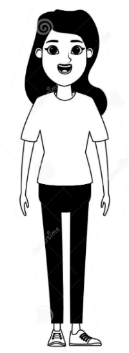 Pleurs aigus et irritabilité
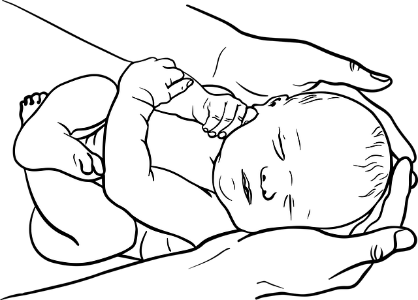 Enfant plutôt endormi
Troubles du sommeil, sommeil léger et court
Trémulations
Le cannabis et allaitement
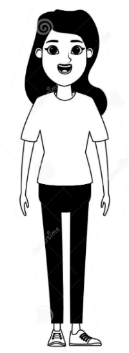 Le THC et ses métabolites passent dans le lait maternel, et y sont retrouvés jusqu’à plusieurs jours après une consommation de cannabis.
Le THC peut se concentrer dans le lait ; en cas de consommation régulière, on peut en trouver jusqu’à 8 fois plus que dans le plasma maternel.
Une consommation régulière et/ou importante de cannabis pourra justifier la recherche :
d’une pathologie maternelle sous-jacente non ou mal prise en charge (anxiété, dépression, ...) 
de l’usage d’autres substances (cf. tabac, alcool, autres drogues, médicaments...)
La consommation de cannabis au cours de l’allaitement est fortement déconseillée.
d) Les conséquences sociales et judicaires
Des conséquences sociales
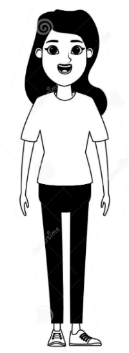 la perte de la motivation,

    la perte d’emploi, problèmes financiers

    l’isolement, 

    la dégradation des relations avec l’entourage

    la séparation

    la stigmatisation

    la désocialisation et la paupérisation,

    la marginalisation …
Des conséquences judicaires
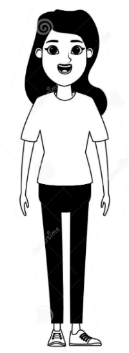 Le travail en partenariat peut aider les professionnels de terrain à mieux appréhender les difficultés spécifiques des usagers en situation d’addiction.

Une information préoccupante (IP*) à la cellule enfance en danger et une évaluation médico-sociale au domicile de la famille sera diligentée.

Il existe :
des mesures dites administratives (non contraignantes) et avec accord de la famille pour soutenir les parents en difficultés (Technicienne d’Intervention Sociale et Familiale (TISF), Aide Educative petite enfance (AED)…)Une ordonnance de placement provisoire (OPP*) peut être rendue par le juge, si l’enfant est considéré en danger imminent. 
des mesures judiciaires :
D’accompagnement à la parentalité décidées par le juge pour enfant lorsqu’il est saisi d’une situation de danger et que les parents refusent les aides (TISF, AED…).
Des mesures d’assistance éducatives en milieu ouvert (AEMO),
De soutien-maintien à domicile judiciaire (SMD),
Le placement de l’enfant.